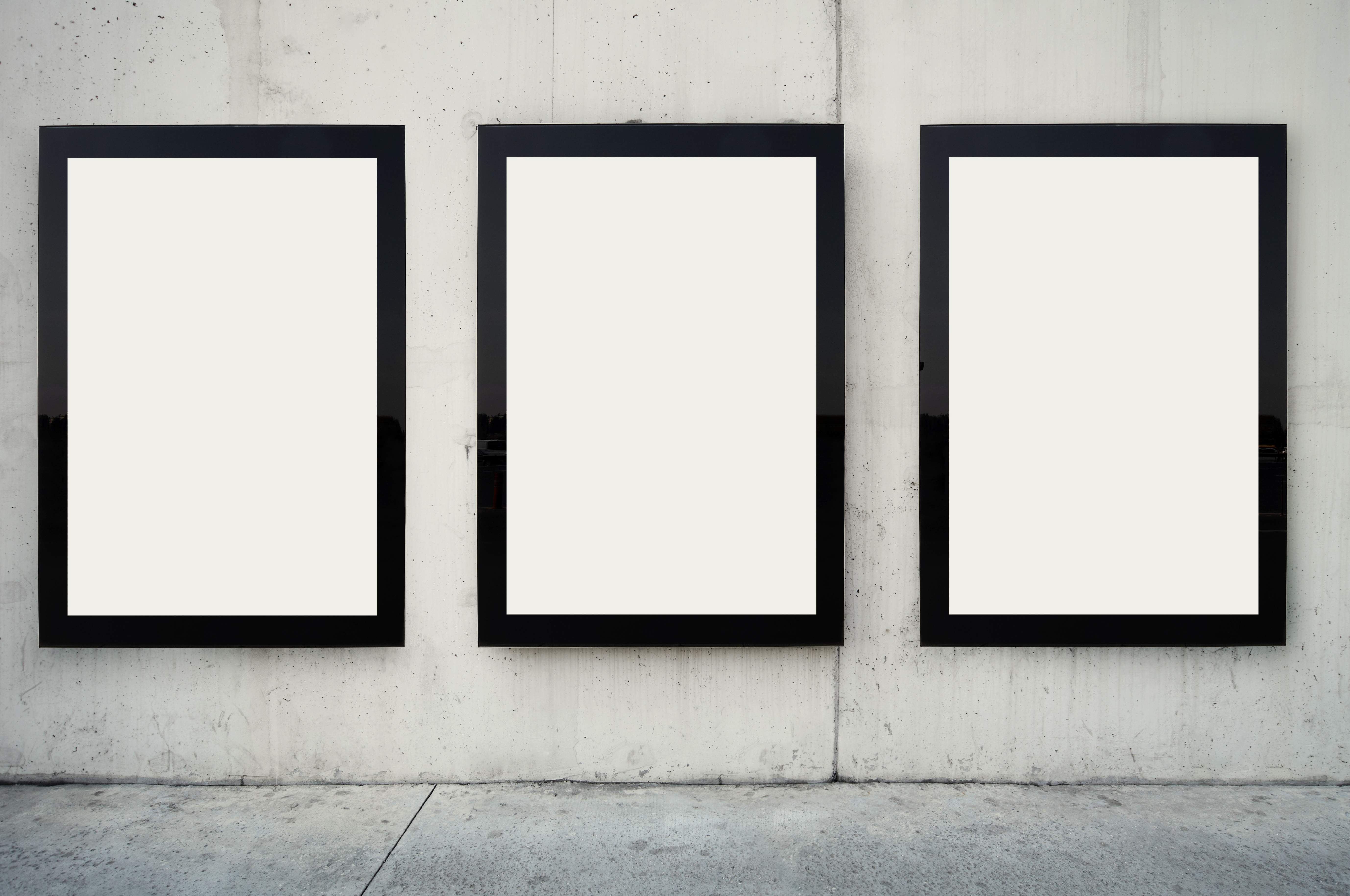 НАЗВАНИЕ ПРОЕКТА
Организация
Даты проведения проекта
Концепция
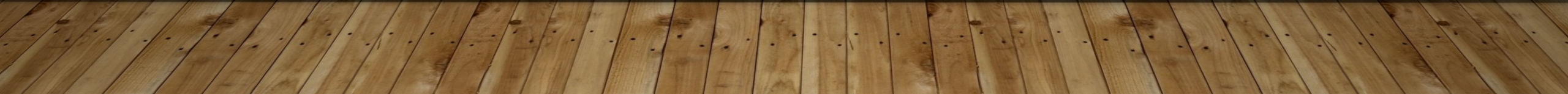 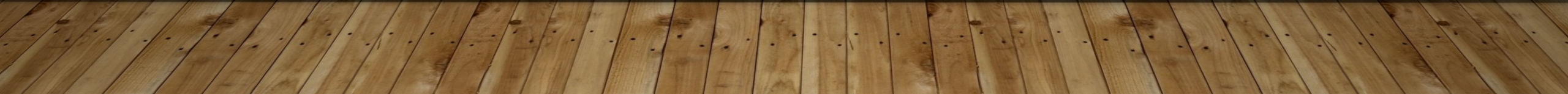 Участники проекта1.2.3.4.
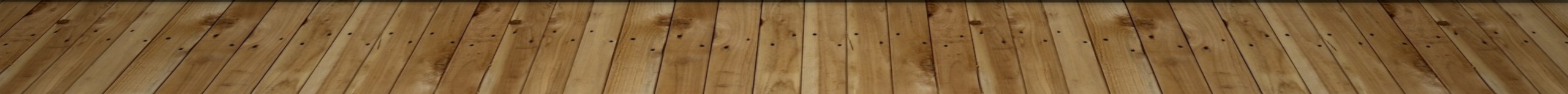 собрание
Комментарии
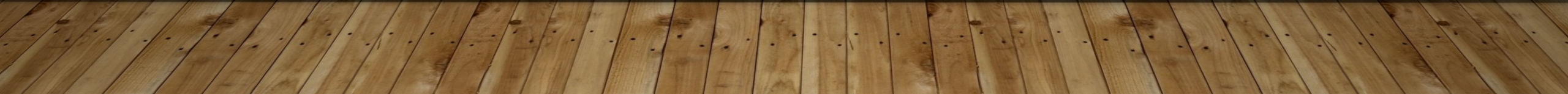 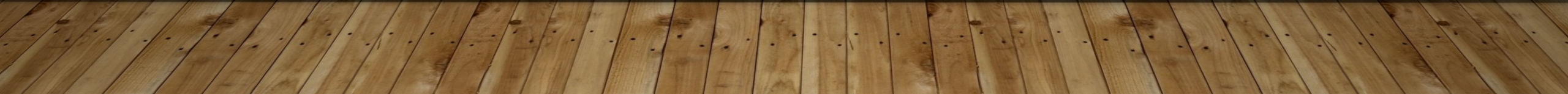 собрание
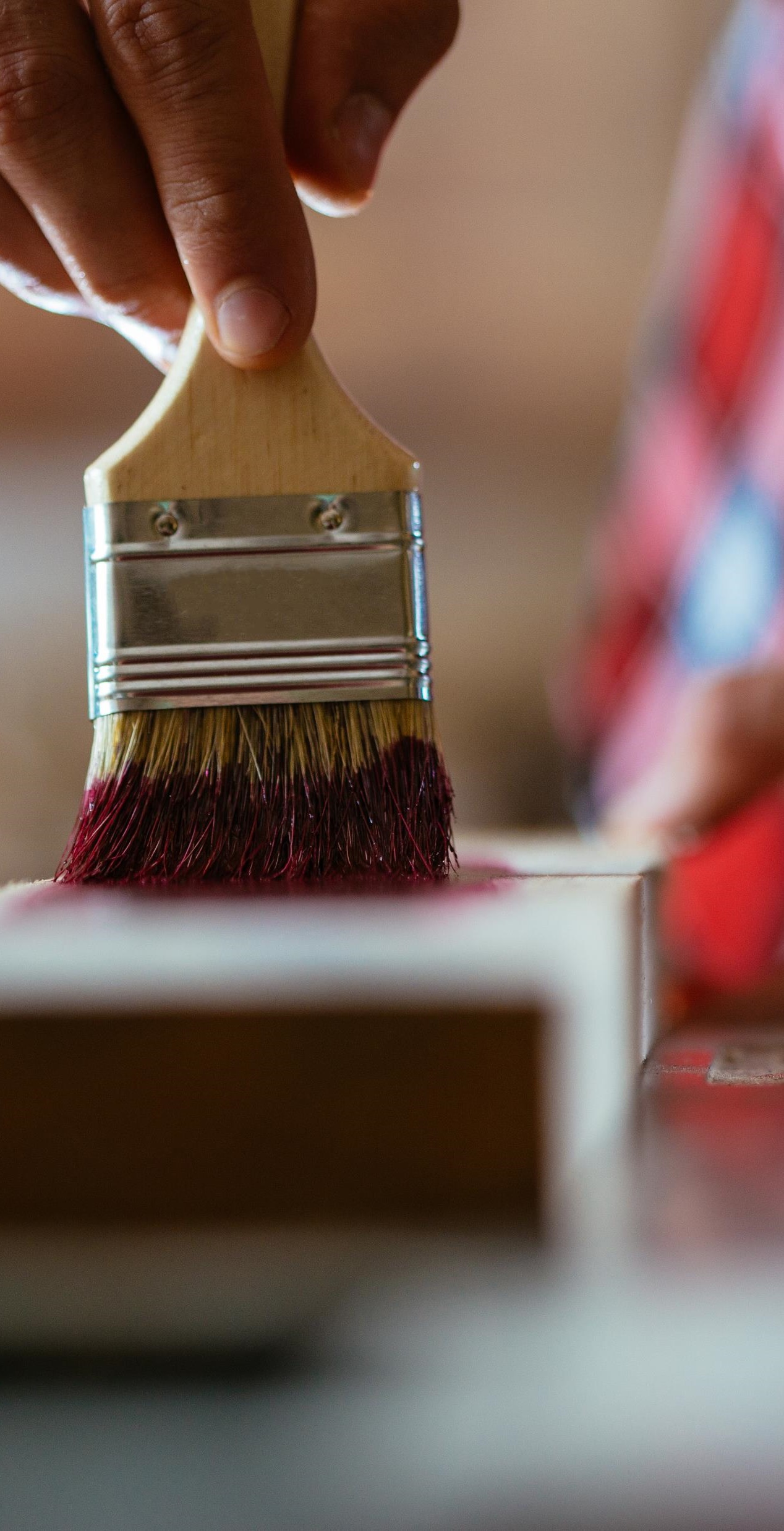 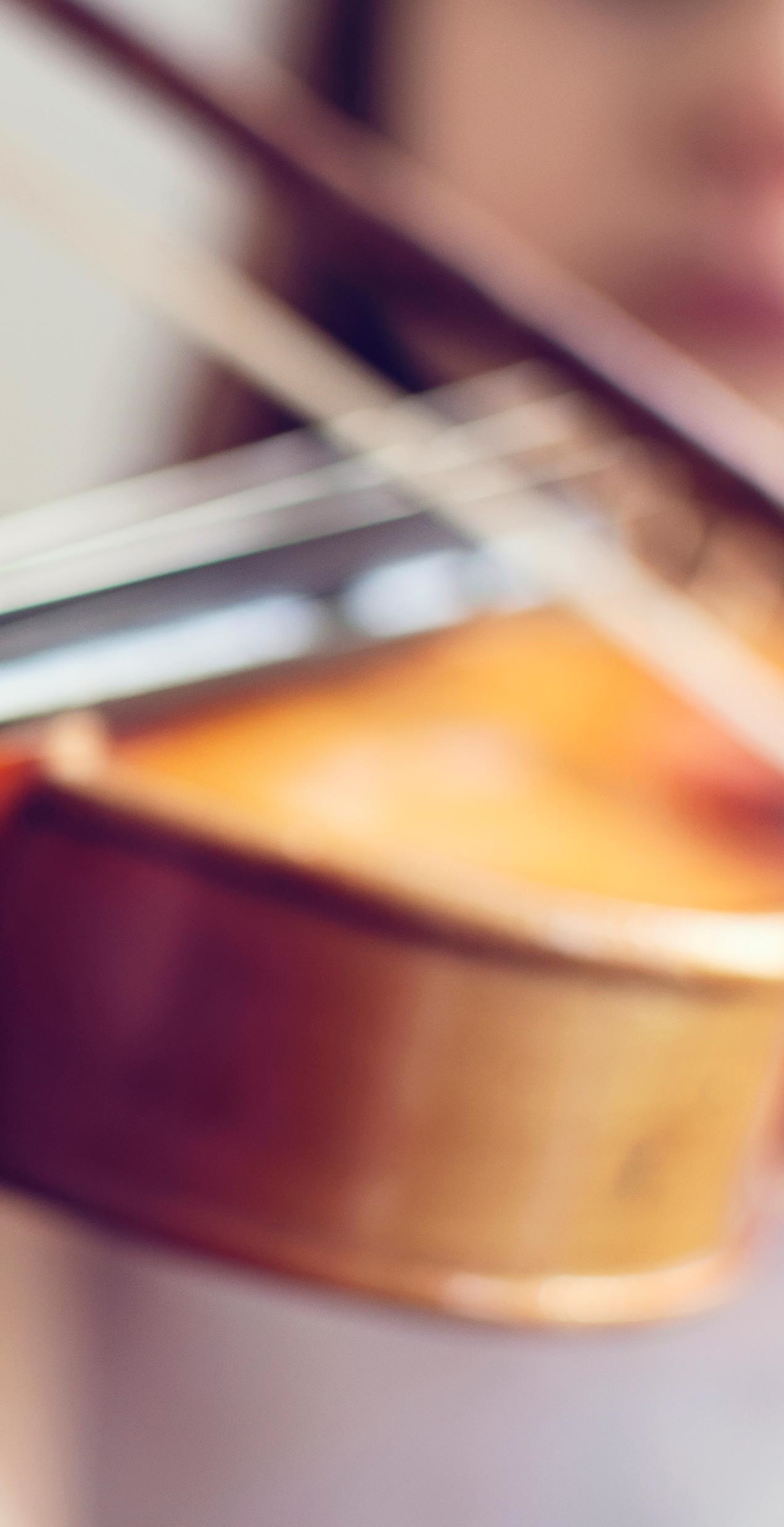 Комментарии
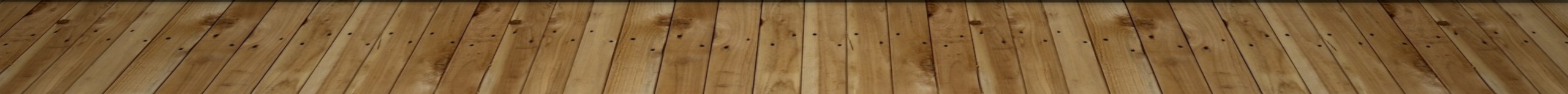 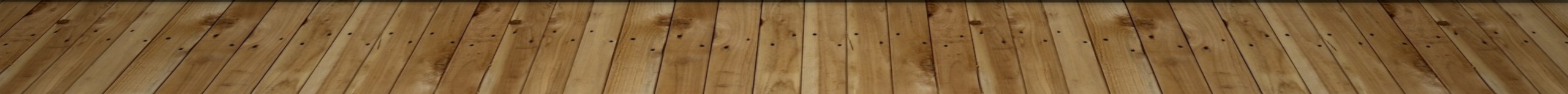 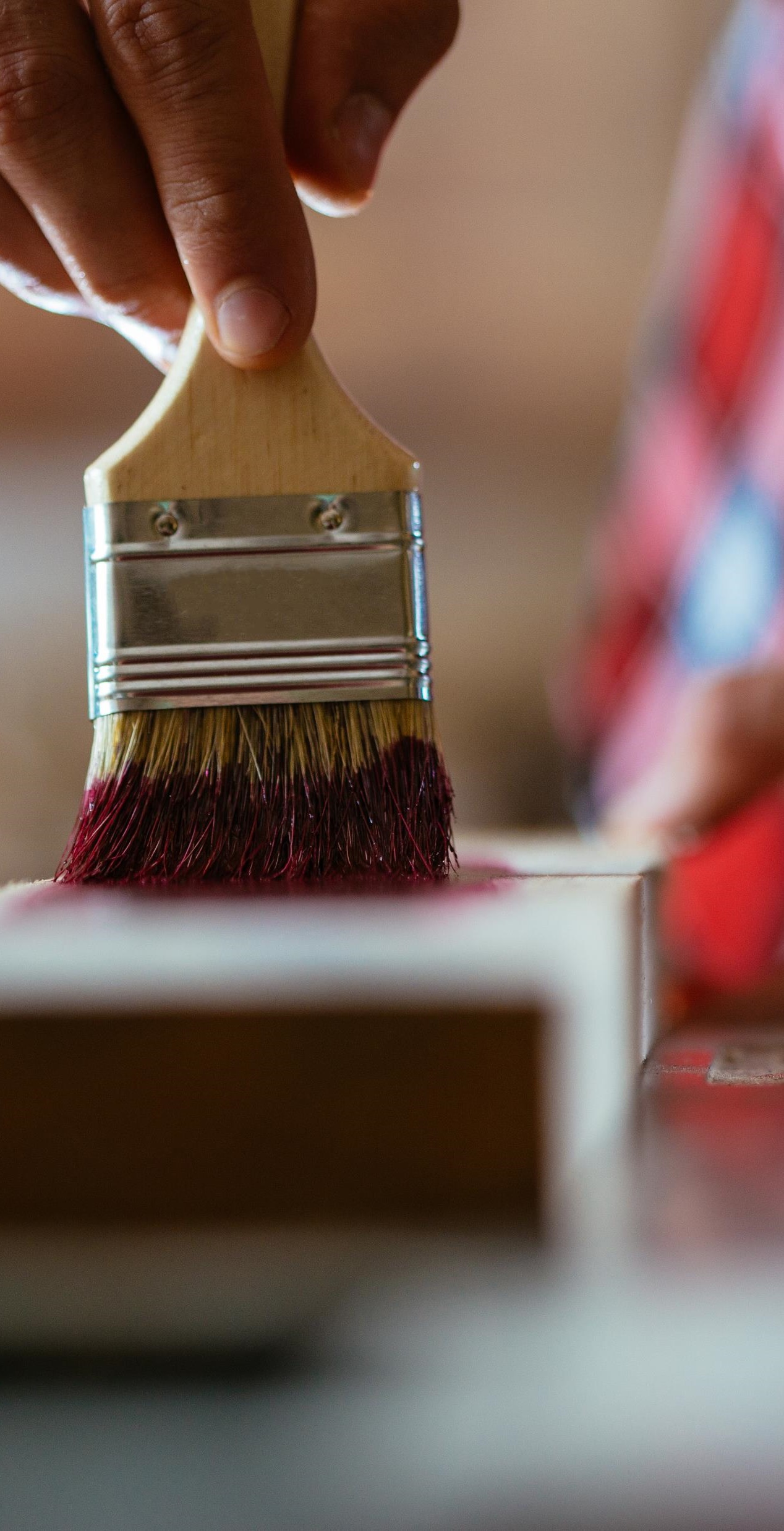 собрание
Комментарии
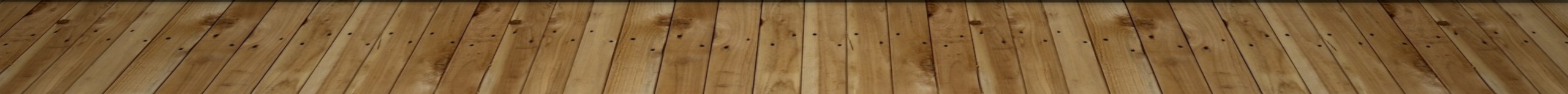 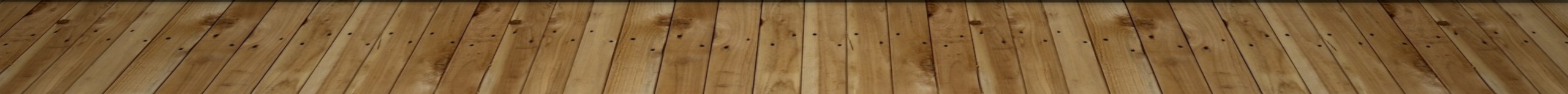 Команда проекта
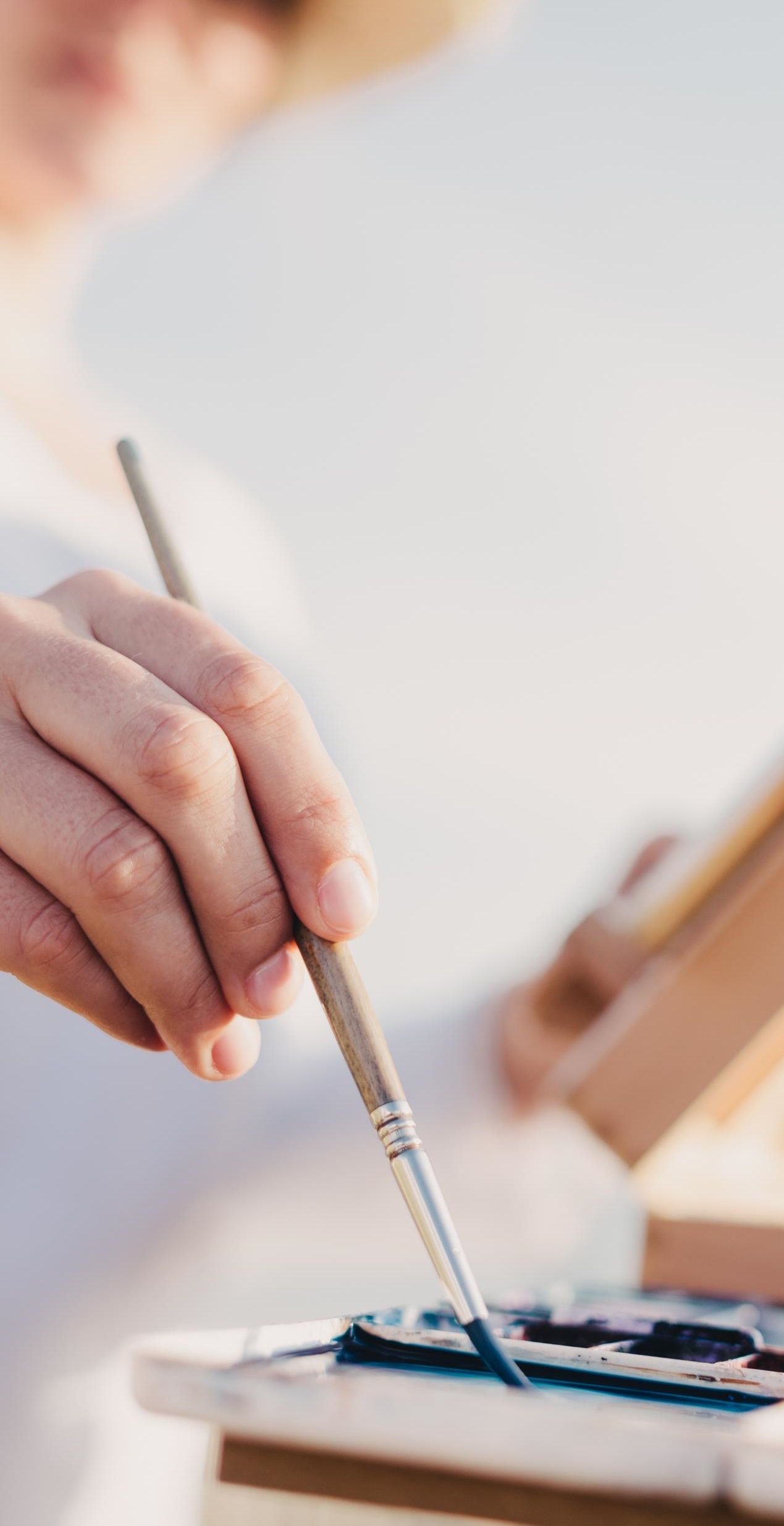 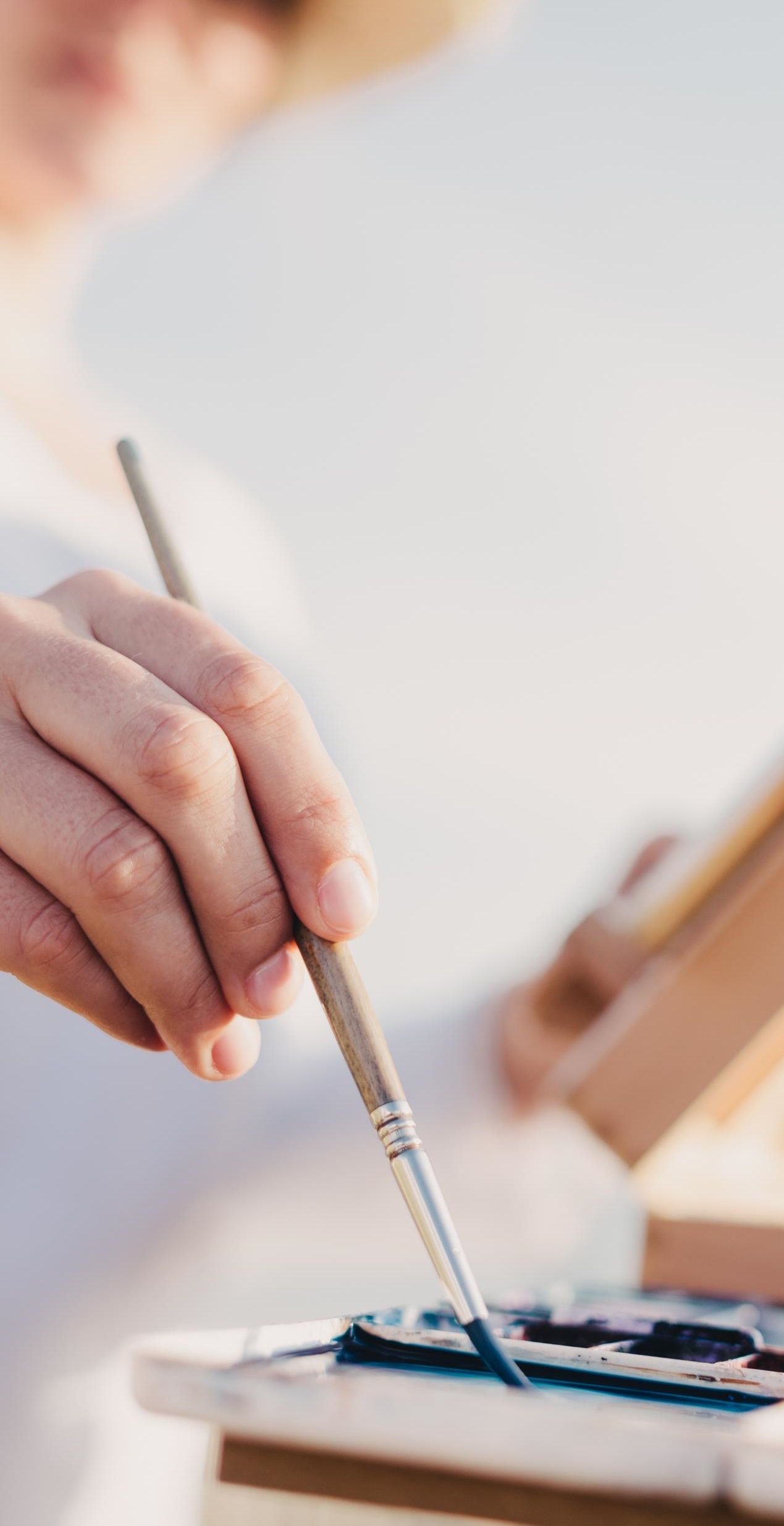 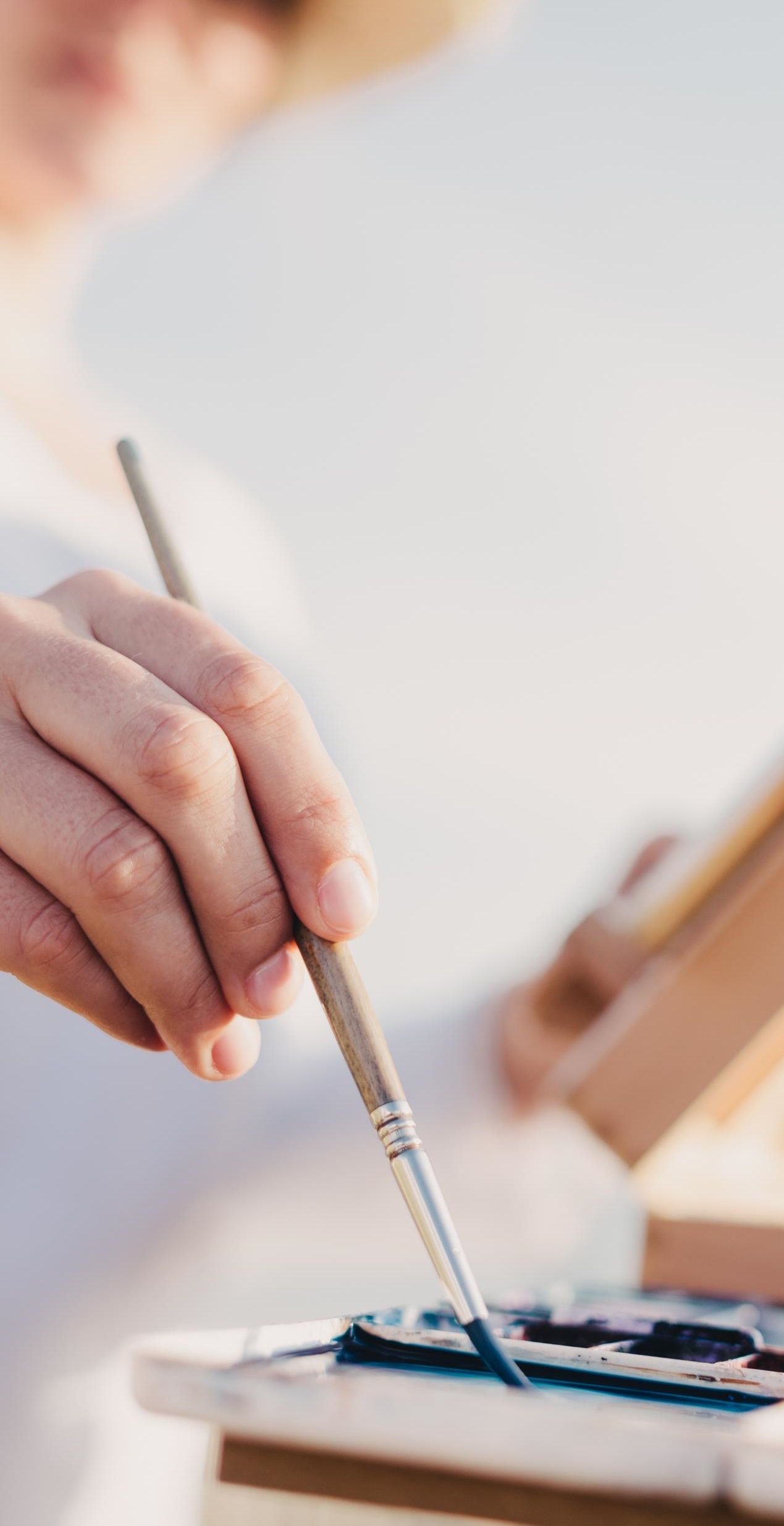 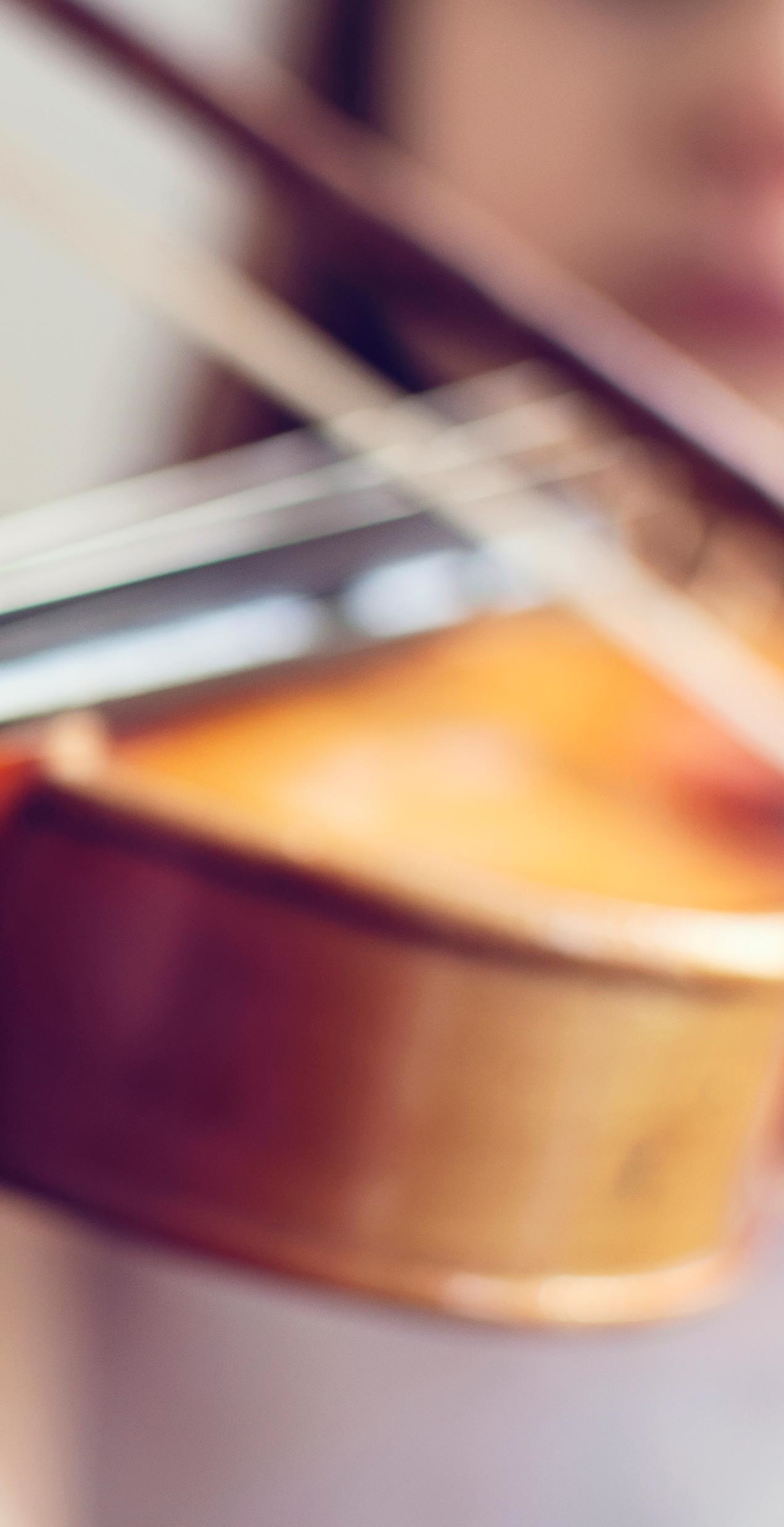 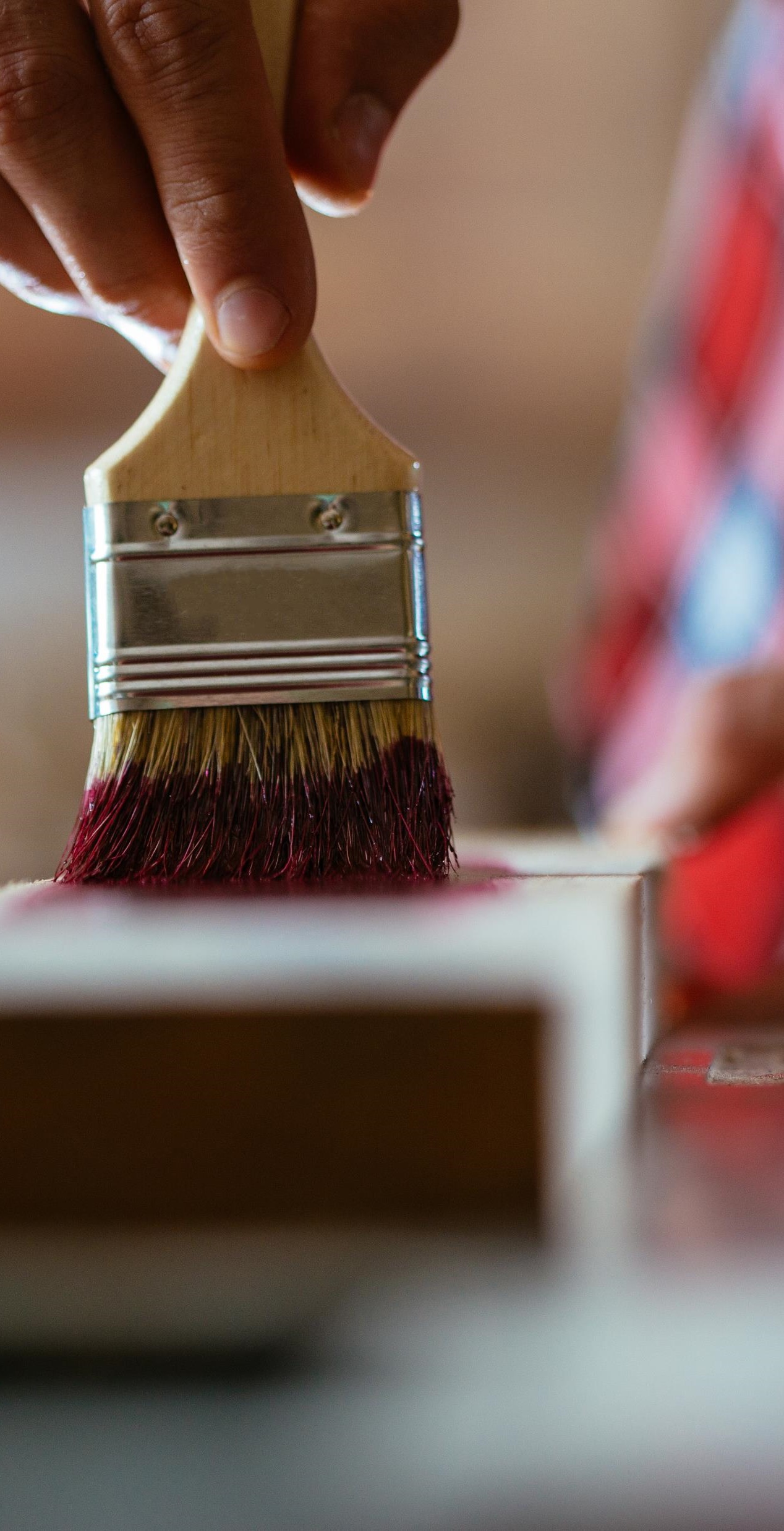 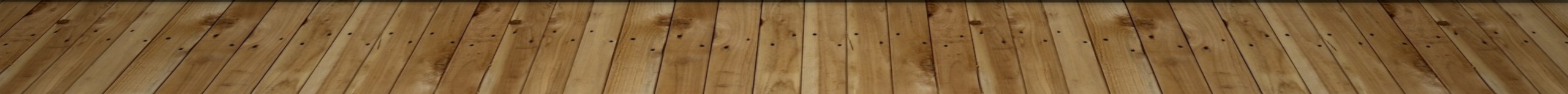 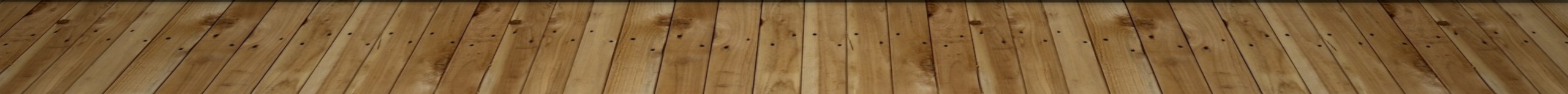 Куратор
ФИО 
Образование 
Вклад в организацию выставки
Заслуги
Фото куратора
Освещение в сми
Публикации (количество, названия СМИ)
Фото открытия выставки
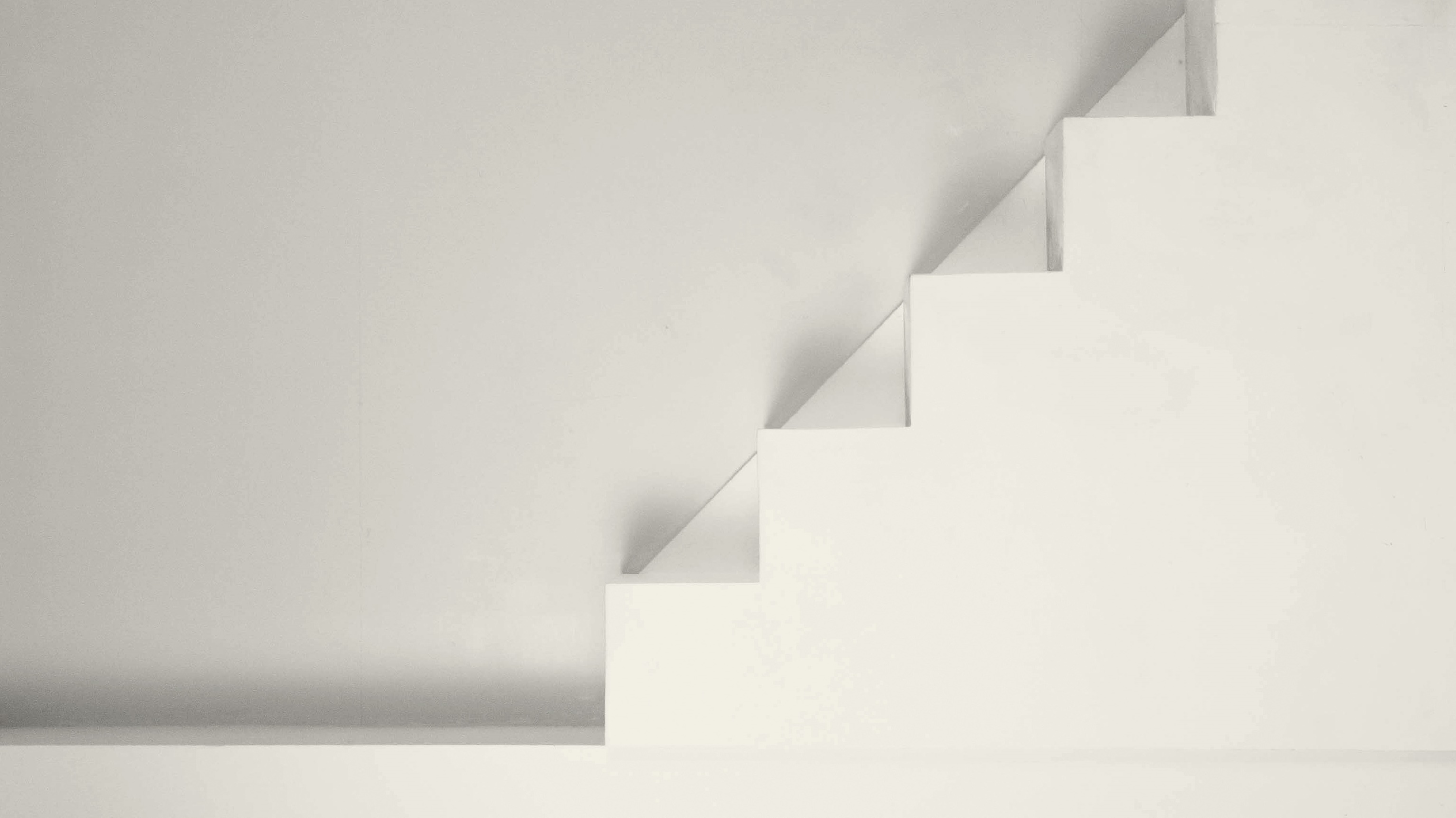 Спасибо за внимание!
Контакты
Ответственное лицо – контакты
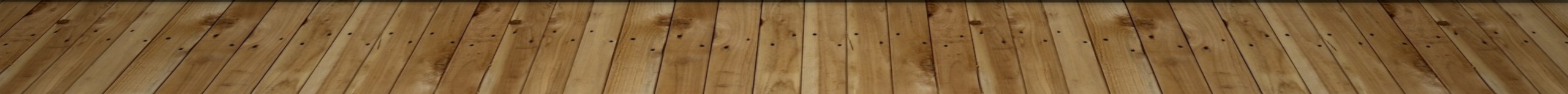